Внесение изменений в ПЗЗСысертского городского округа
применительно к территории п. Полевой 
во фрагментах 48, 58, 68
в соответствии со схемой градостроительного зонирования Сысертского городского округа
Сведения о территории
	
	Территория д. Ольховка располагается на расстоянии 10,1 км от административного центра, города Сысерть, на реке Ольховка. Деревня находится в ведении Октябрьской сельской администрации во фрагментах 48, 58, 68  и соответствии со схемой градостроительного зонирования Сысертского городского округа.
Местоположение фрагмента  указано на рисунке 1. 
	 Настоящими предложениями предусмотрено внесение изменений в конфигурацию 6-ти территориальных зон:
- 	Зона ЖТ-1.2 «Зона индивидуальных жилых домов в сельских населенных пунктах»;
-	Зона ТД-1 «Зона коммерческих объектов»; 
-  	Зона ТП-1 «Зона производственных и сельскохозяйственных объектов»;
-	Зона ТП-2 «Многофункциональная зона производственных и сельскохозяйственных объектов»;
- 	Зона СХ «Сельскохозяйственная зона»;
-	ЗОП «Зона общего пользования».
	
	Основания:  предложения по внесению изменений в генеральный план Сысертского городского округа применительно к территории д. Ольховка и наличие земельных участков, поставленных на кадастровый учет с уточненными границами.
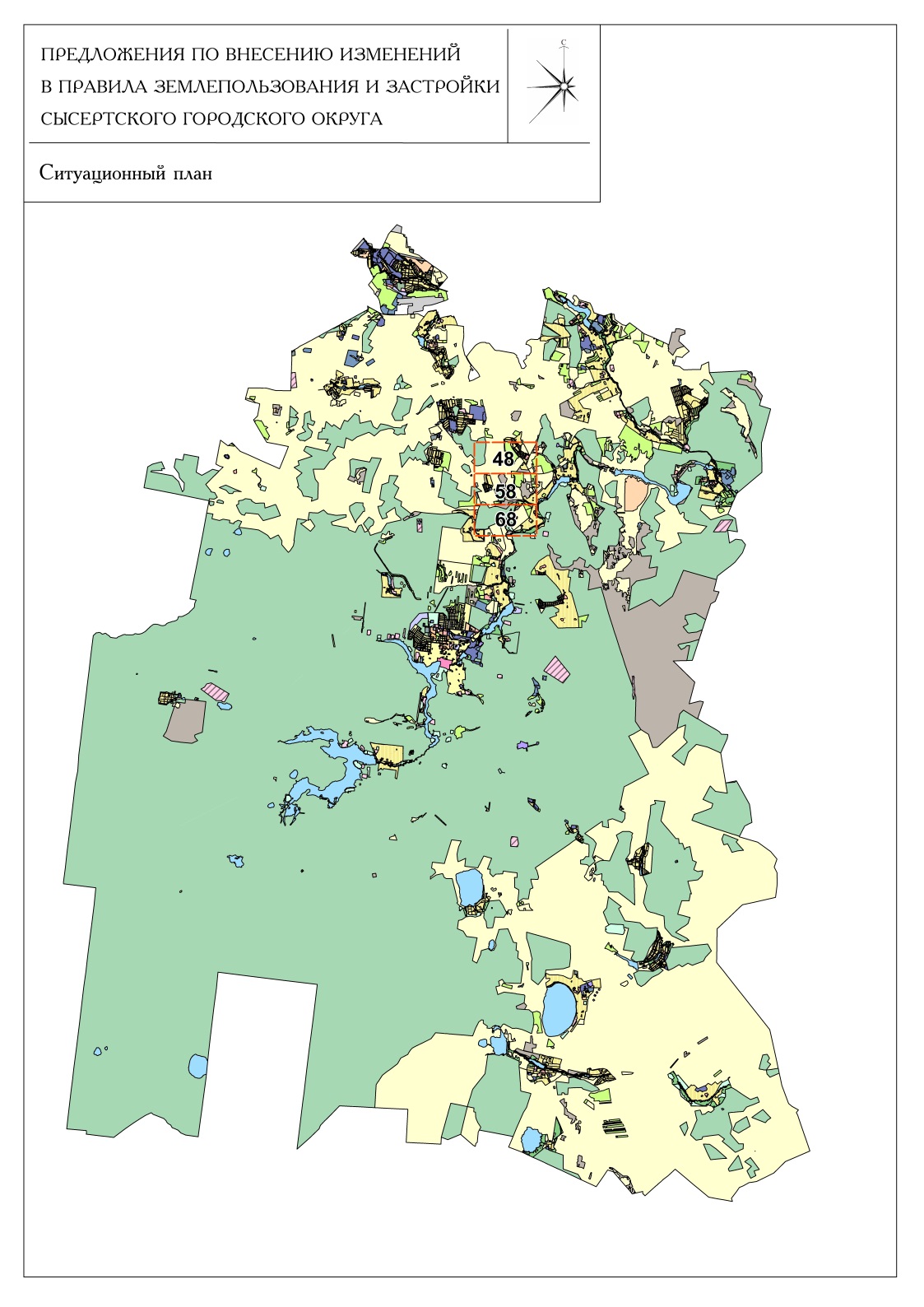 Рисунок 1. Местоположение фрагментов
Фрагмент карты «Карта градостроительного зонирования Сысертского городского округа». 
Фрагмент 48, 58, 68.
Редакция, предлагаемая к утверждению
Редакция действующая
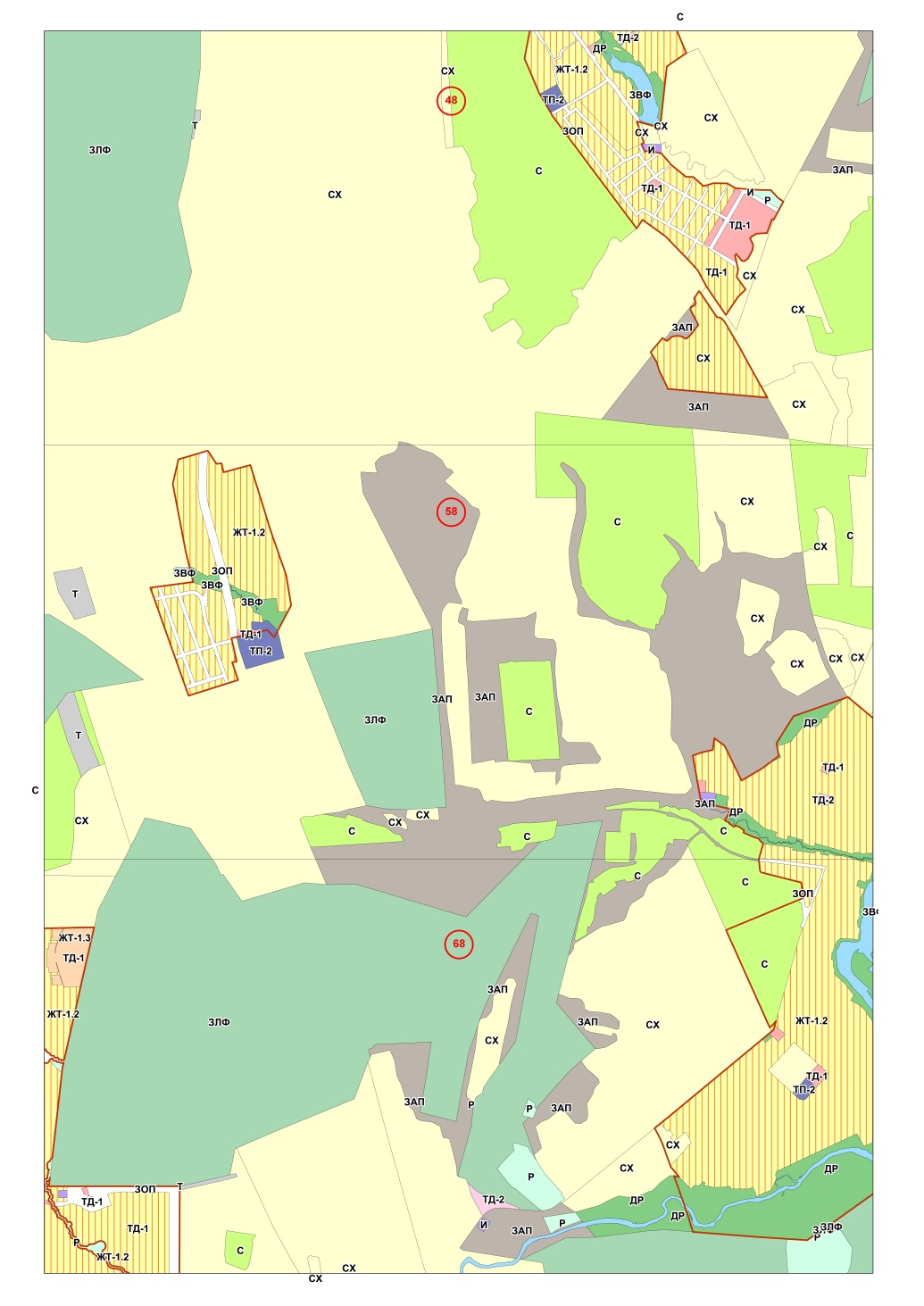 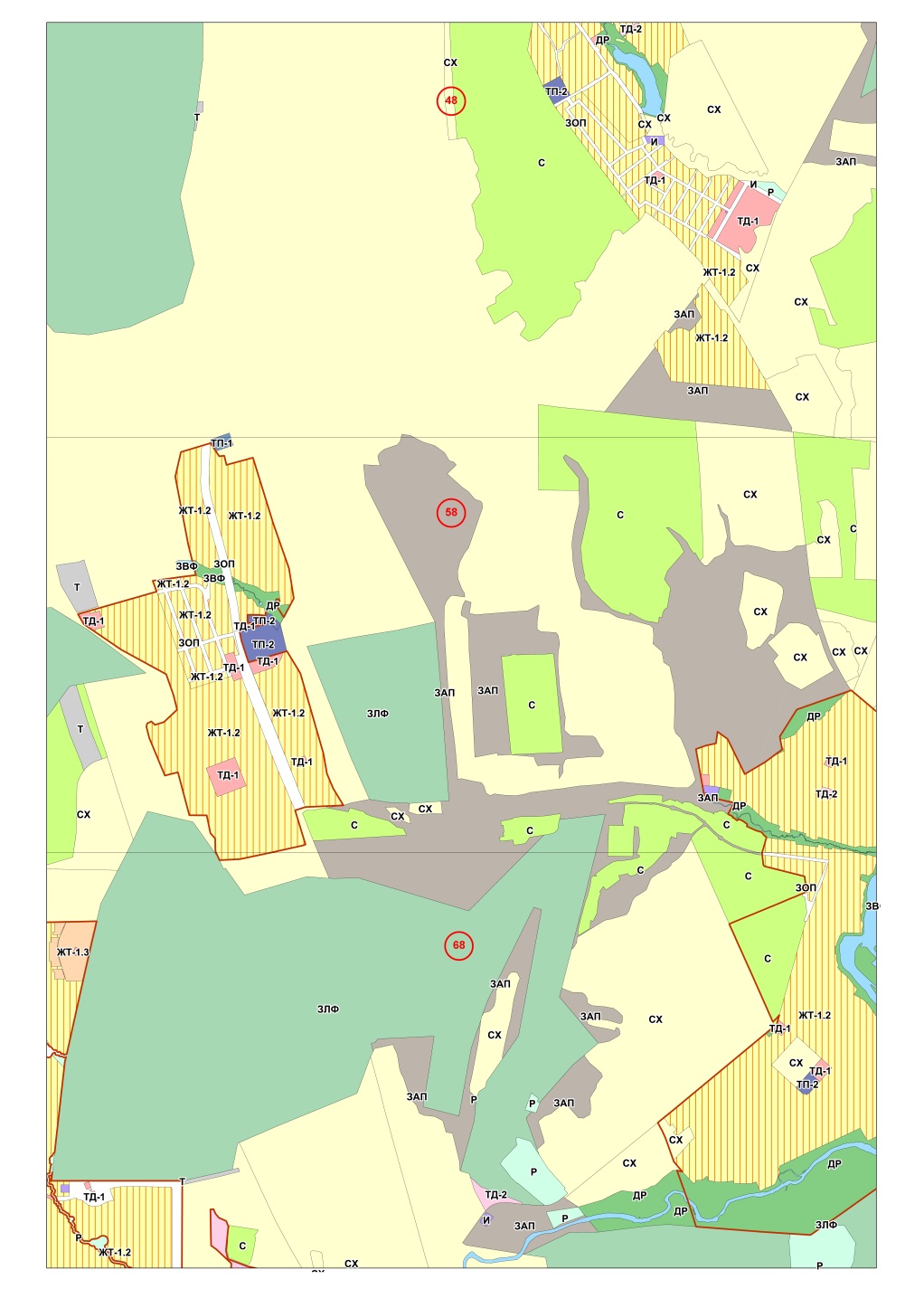 Фрагмент карты «Карта зон с особыми условиями использования территории 
Сысертского городского округа». 
Фрагмент 48, 58, 68
Редакция действующая
Редакция, предлагаемая к утверждению
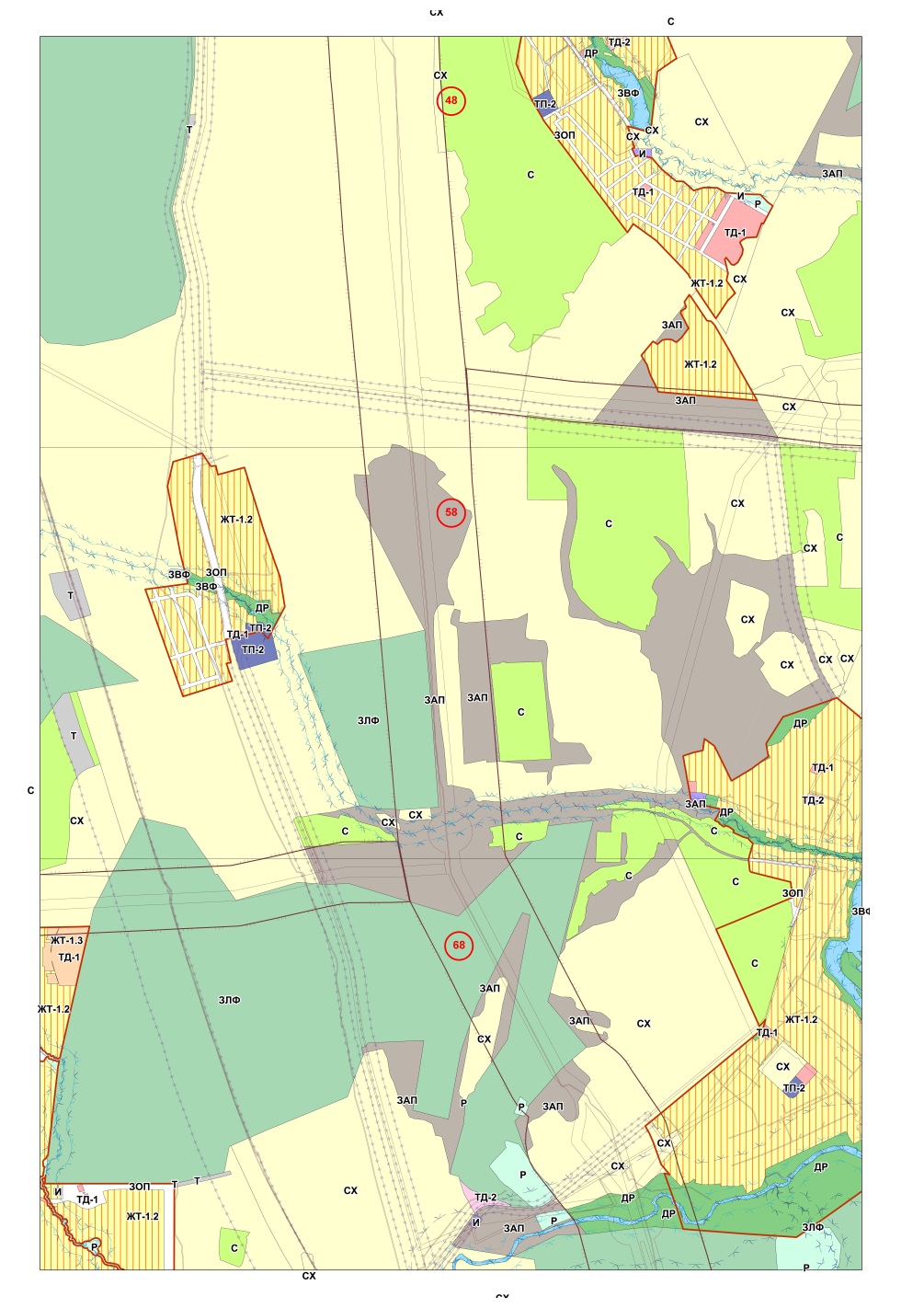 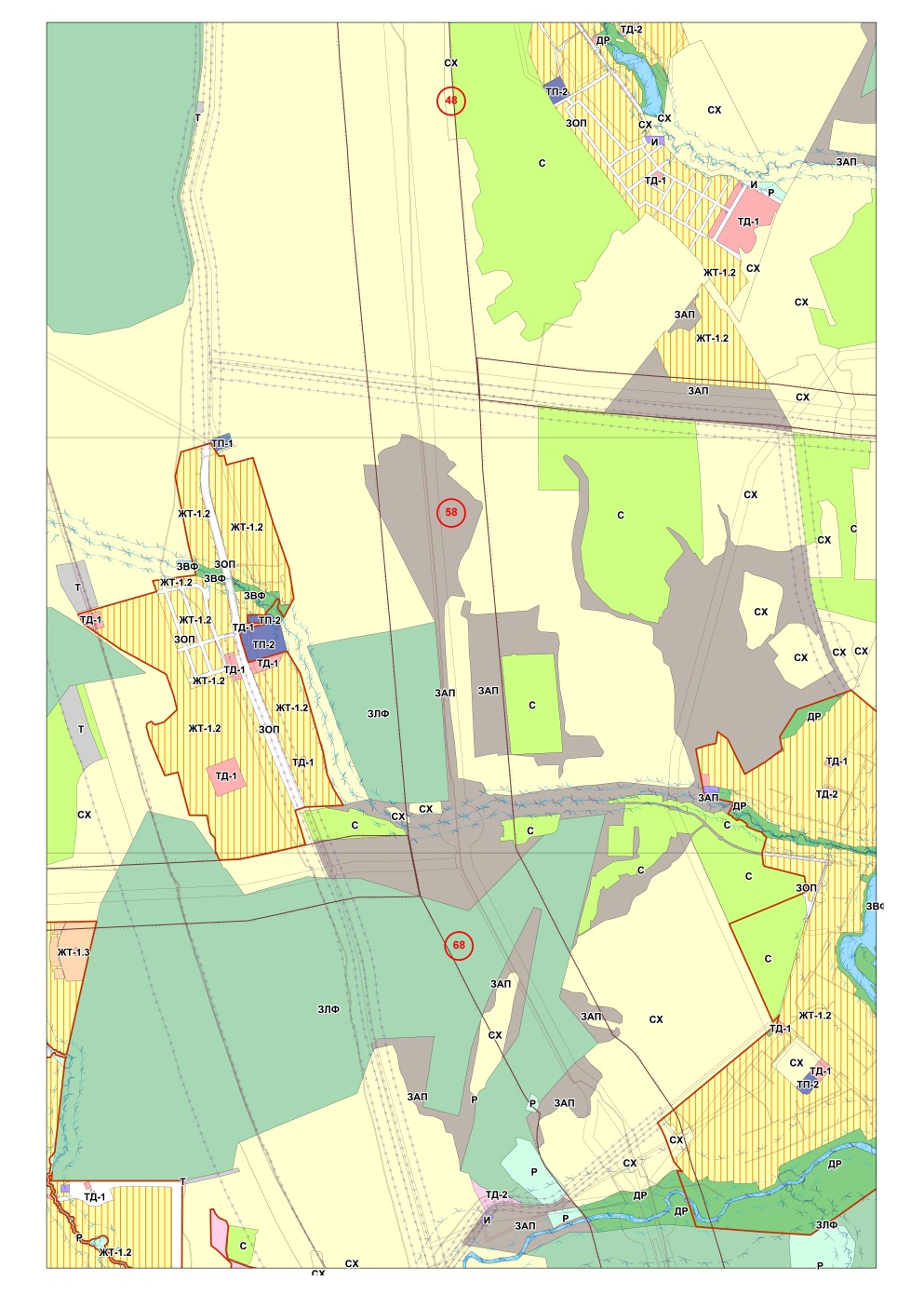